ネットショップの未来～進化するネットショップ～
広島経済大学　経済学部　ビジネス情報学科
久保ゼミ
1814061
坂田　花佳
2009/6/9
1
目次
第一章　はじめに
第二章　ネットショップのはじまり
　第一節　ネットショップとは
第三章　ネットショップ
　第一節　ネットショップの種類
　第二節　ネットショップの利用度
第四章　　ネットショップ事情
　第一節　メリット・デメリット
　第二節　体験談（仮）
第五章　
第六章　おわりに
2009/6/9
2
第一章　はじめに
なぜこの論文にしたか
よくネットで買い物をする
ネットショップの仕組みが知りたかった
ネットショップが今後どうなるか気になる

など・・・
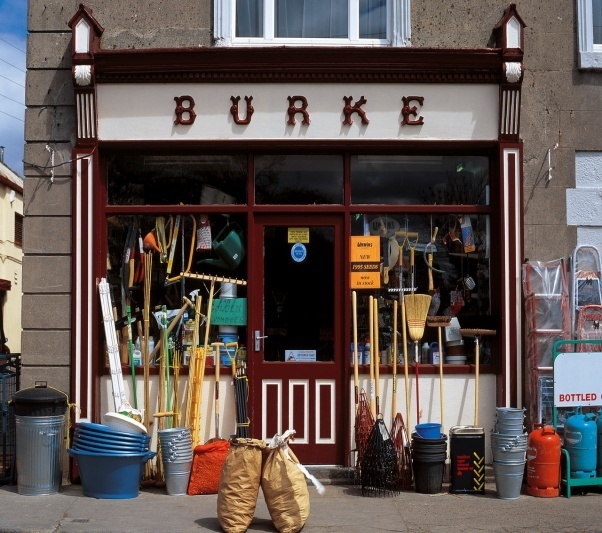 2009/6/9
3
第一章　はじめに
ネットで買い物をする人が増えた



ネットにつなげば外にでなくても買い物ができる
2009/6/9
4
第一章　はじめに
どのようなことを述べるのか・・・

高齢化社会なのでネットショップはさらに活躍していくと思う

老人にも優しい、分かりやすいショップビジネスを展開
2009/6/9
5
おわり
2009/6/9
6